Improving the guest experience in themed entertainment venues through handheld RFID assemblies
Project Apricorn
Group 15
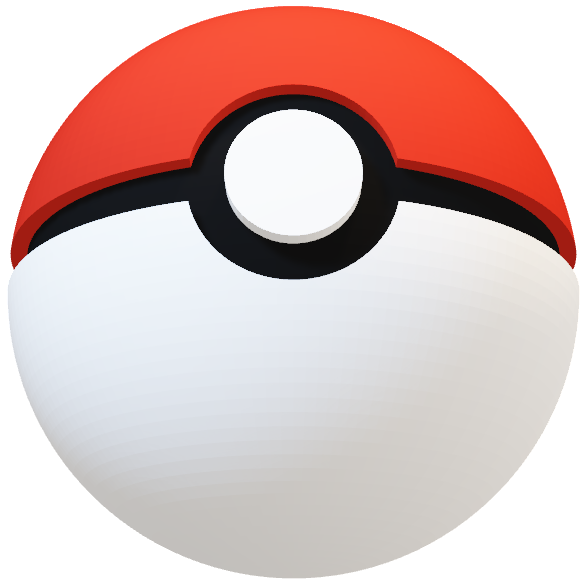 Rebecca Casimir - CpE
Trey Sandefur - EE
Kalindi Desai - CpE
Darren Yong - EE
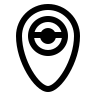 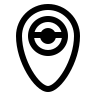 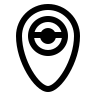 Contents
Motivation & Concept
Results
Design Approach
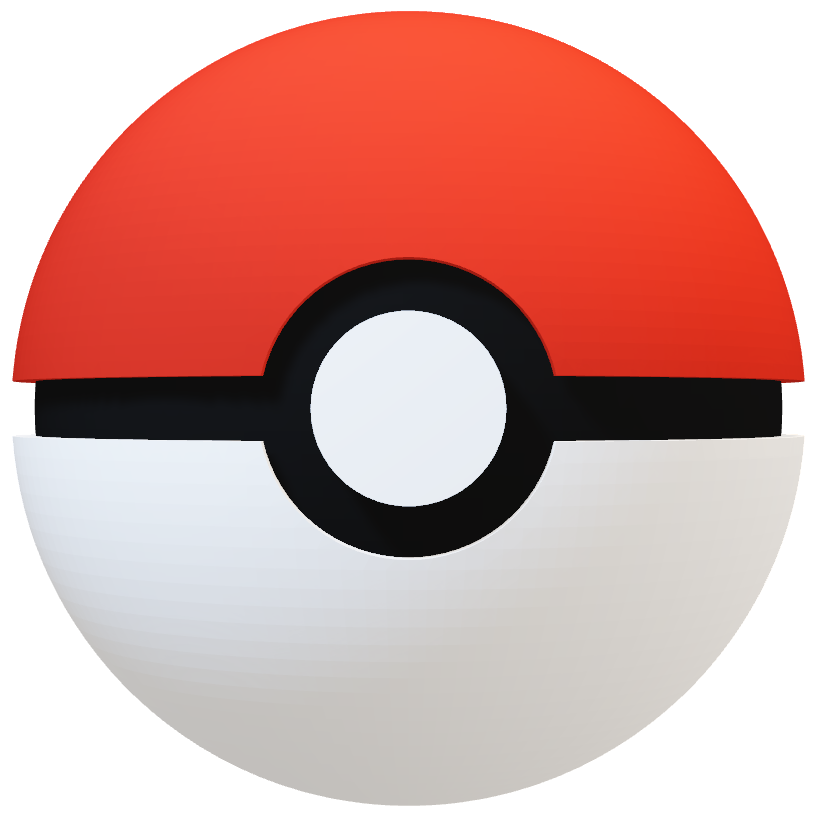 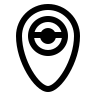 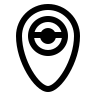 Testing Procedure
Goals & Specifications
Administrative Content
Hardware
Overview
Software
Overview
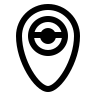 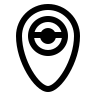 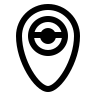 Motivation
Why Pokémon?
Highest selling media franchise of all time
Multi-generational
Celebrated 25th Anniversary in 2021
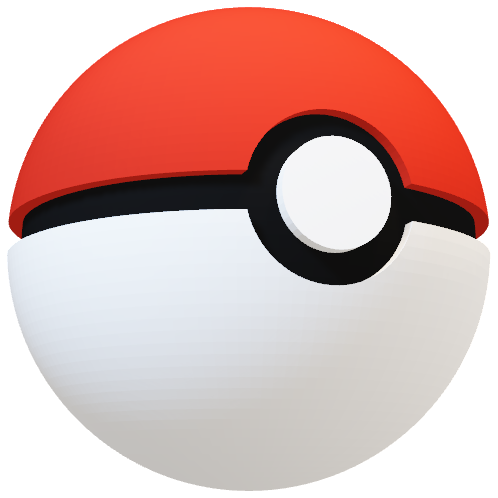 Motivation
Why Pokémon?
Highest selling media franchise of all time
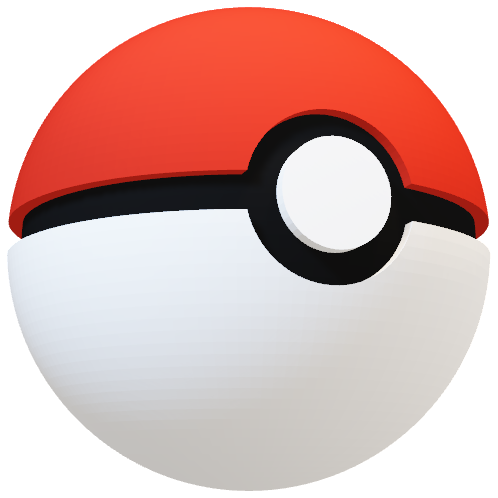 Multi-generational
Celebrated 25th Anniversary in 2021
Motivation
Why Pokémon?
Highest selling media franchise of all time
Multi-generational
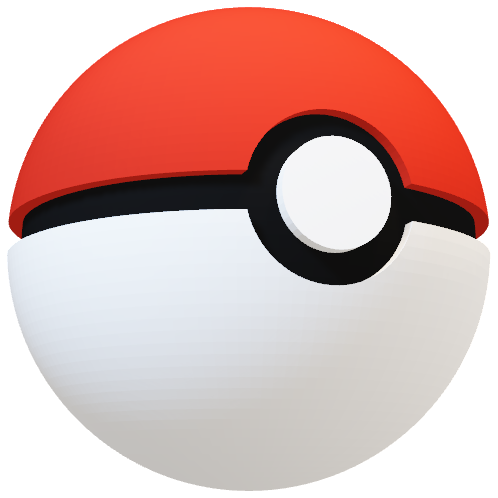 Celebrated 25th Anniversary in 2021
Motivation
Why Pokémon?
Highest selling media franchise of all time
Multi-generational
Celebrated 25th Anniversary in 2021
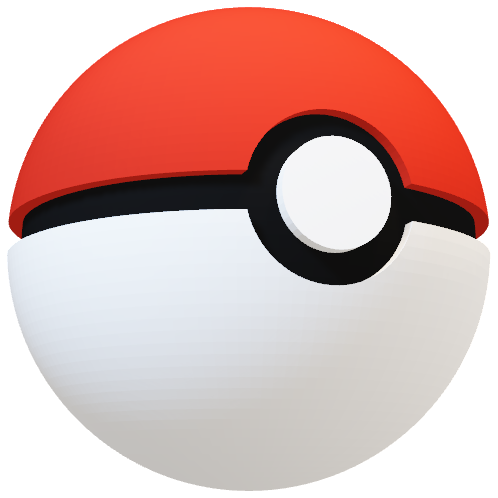 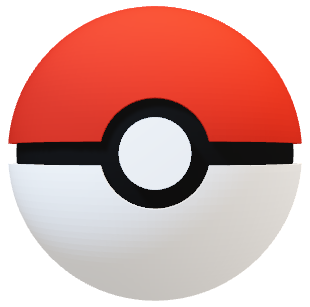 Motivation
Why Themed Entertainment?
Capital of Themed Entertainment
Rich ties to UCF
Personal & Professional Interest
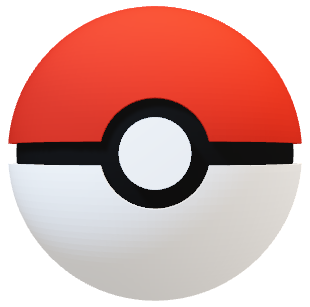 Motivation
Why Themed Entertainment?
Capital of Themed Entertainment
Rich ties to UCF
Personal & Professional Interest
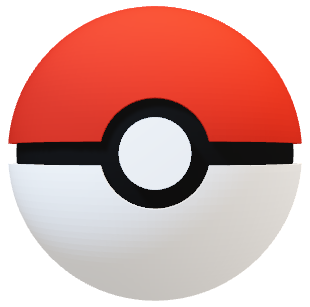 Motivation
Why Themed Entertainment?
Capital of Themed Entertainment
Rich ties to UCF
Personal & Professional Interest
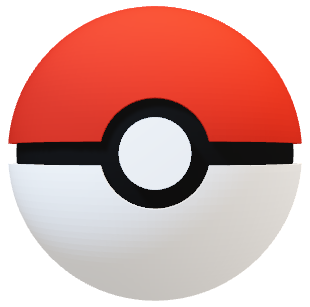 Motivation
Why Themed Entertainment?
Capital of Themed Entertainment
Rich ties to UCF
Personal & Professional Interest
Concept
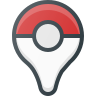 Concept
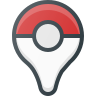 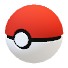 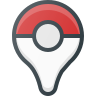 Concept
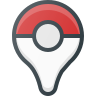 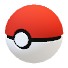 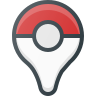 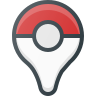 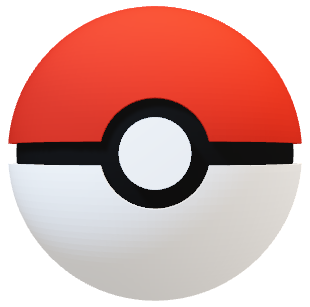 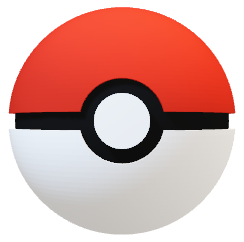 Design Approach
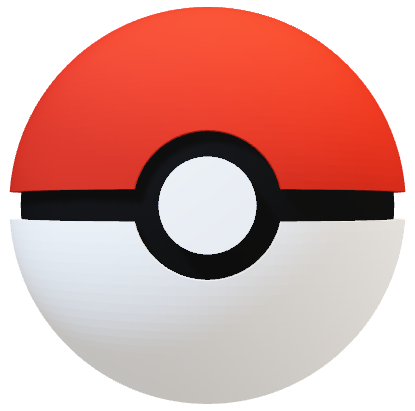 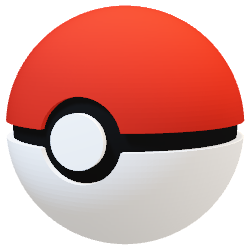 Design Approach
Hardware
Software
Robust Data Structure
Portable Assembly
Durable Housing
Responsive To Requests
Extended Lifespan
Secure Backend
Scalable Design
Accurate Returns
Reliable System Updates
Reliable Transmission
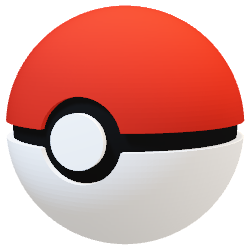 Design Approach
Hardware
Software
Robust Data Structure
Portable Assembly
Durable Housing
Responsive To Requests
Extended Lifespan
Secure Backend
Scalable Design
Accurate Returns
Reliable System Updates
Reliable Transmission
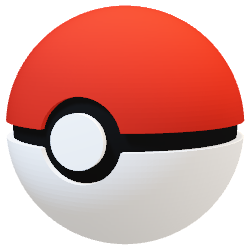 Design Approach
Hardware
Software
Robust Data Structure
Portable Assembly
Durable Housing
Responsive To Requests
Extended Lifespan
Secure Backend
Scalable Design
Accurate Returns
Reliable System Updates
Reliable Transmission
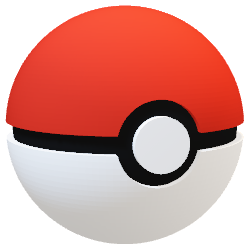 Engineering Specifications
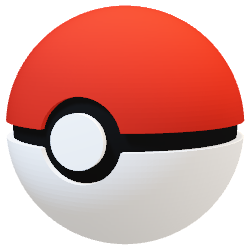 Design Approach
Activation time of <3 Mins.
Pokémon Connection <5 Mins.
Battle Sequence <2 Mins.
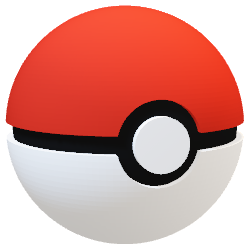 Engineering Specifications
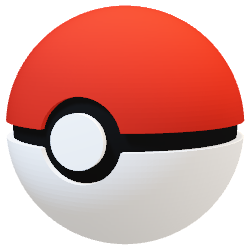 Design Approach
Activation time of <3 Mins.
Register new user and login
Activate Pokéball and register to user
Pokémon Connection <5 Mins.
Battle Sequence <2 Mins.
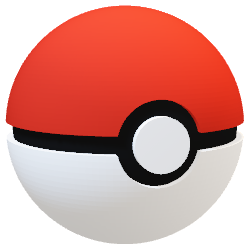 Engineering Specifications
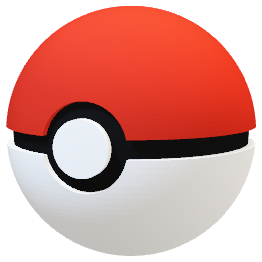 Design Approach
Activation time of <3 Mins.
Pokémon Connection <5 Mins.
Detect and Capture Pokémon
Deny more than one Pokémon connection to the same Pokémon
Battle Sequence <2 Mins.
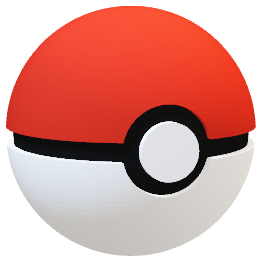 Engineering Specifications
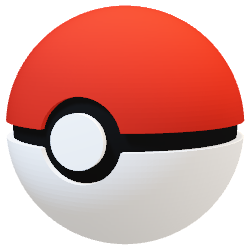 Design Approach
Activation time of <3 Mins.
Pokémon Connection <5 Mins.
Battle Sequence <2 Mins.
User plays short battle game
Leaderboard and Scores update
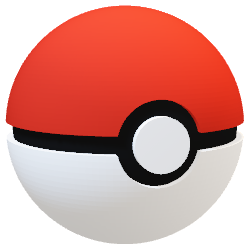 Project Constraints
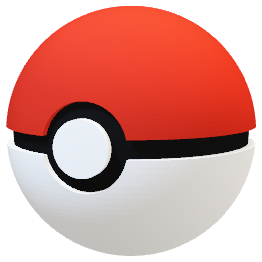 Design Approach
Activation time of <3 Mins.
Pokémon Connection <5 Mins.
Functional Constraints
Leaderboard and Scores update
Portability
User plays short battle game
Durability
Battle Sequence <2 Mins.
Longevity
Financial  Constraints
Unsponsored
Low Cost
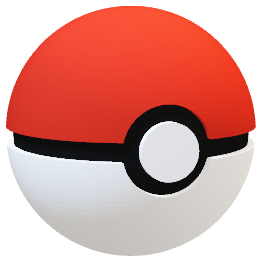 Project Constraints
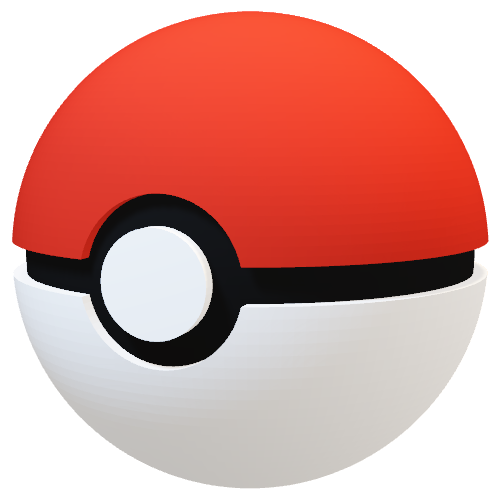 Design Approach
Activation time of <3 Mins.
Pokémon Connection <5 Mins.
Functional Constraints
Leaderboard and Scores update
Portability
User plays short battle game
Durability
Battle Sequence <2 Mins.
Longevity
Financial  Constraints
Unsponsored
Low Cost
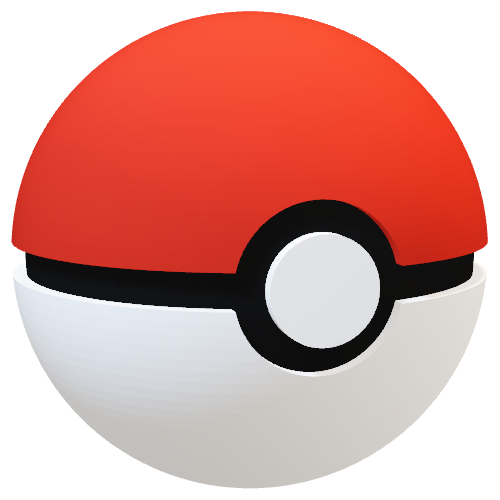 Project Constraints
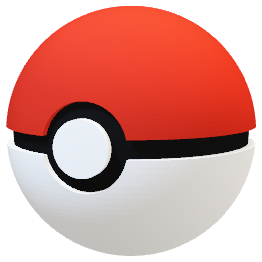 Design Approach
Activation time of <3 Mins.
Pokémon Connection <5 Mins.
Functional Constraints
Leaderboard and Scores update
Portability
User plays short battle game
Durability
Battle Sequence <2 Mins.
Longevity
Financial  Constraints
Unsponsored
Low Cost
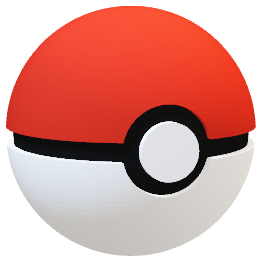 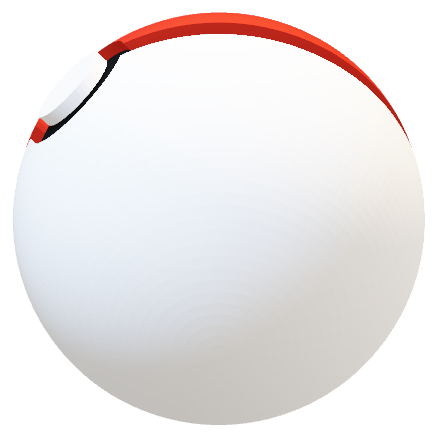 Overall Block Diagram
User Experience
Base Station
Pokéball
Database
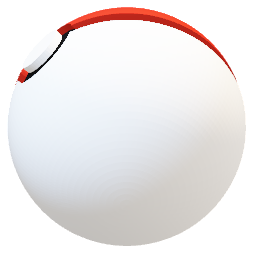 Hardware Block Diagram
User Experience
Power & Voltage Reg.
32KHz & 24MHz Xtal. Osc.
LoRa
RFM95W
CC1310
MCU
Database
Pokéball
915MHz
ATMEGA
328P
Reset Switch
Base Station
FTDI
FT232RL
RFID Matching & Antenna
JTAG Debugging Pin Headers
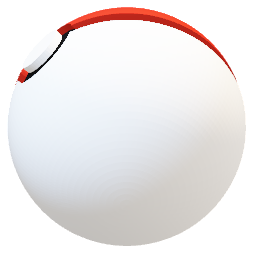 Software Block Diagram
User ID
& Pokéball ID
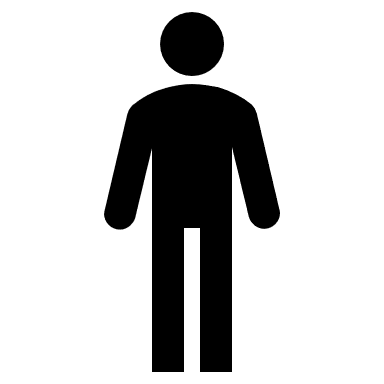 Register
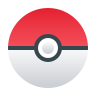 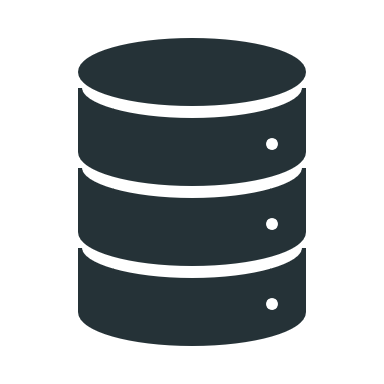 Pokéball & Pokémon
Login
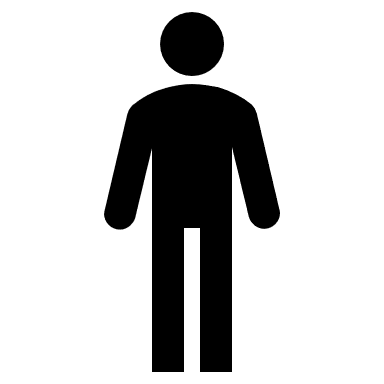 Update Leaderboard
Battle
Update Statistics
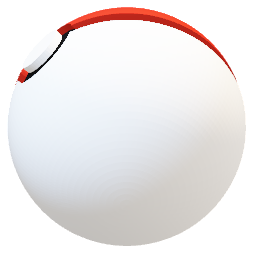 Group Work Distribution
Database
Pokéball
Schematic
PCB Design
PCB Construction

Housing Design
Housing Construction
Battle Sequence Frontend
Battle Sequence Backend
Updates API
Database
User Experience
Base Station
Login System
Registration System

Pokédex System
Leaderboard System
Schematic
Protoboard Construction

Protoboard Design
Transmission Programming
Trey Sandefur
Darren Yong
Rebecca Casimir
Kalindi Desai
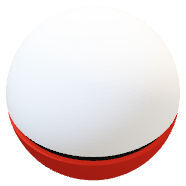 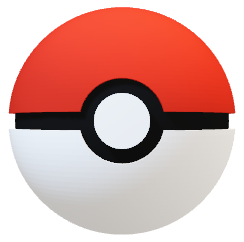 Hardware Overview
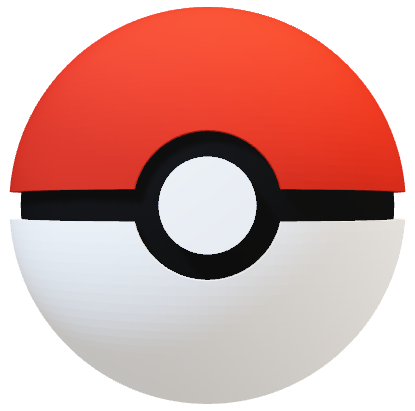 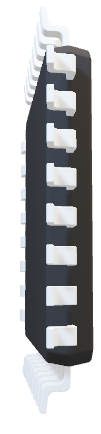 Base Station Breakdown
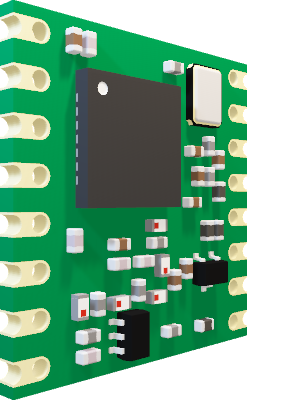 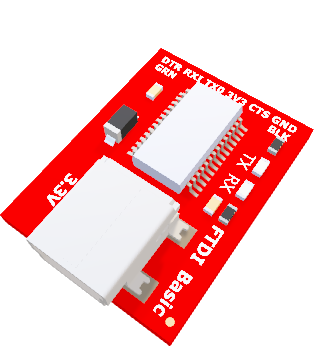 Base Station Breakdown
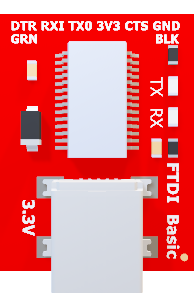 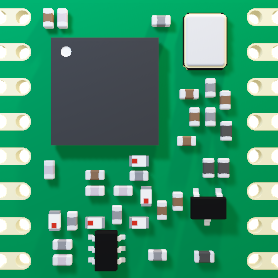 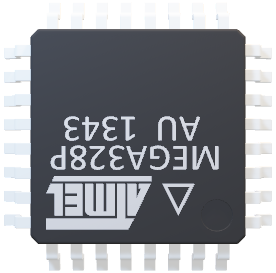 FTDI
FT232RL
ATMEGA
328P
LoRa RFM95W
LoRa RFM95W
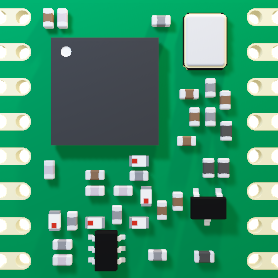 Base Station Breakdown
FTDI FT232RL
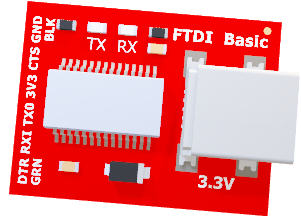 ATMEGA
328P
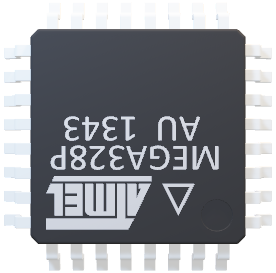 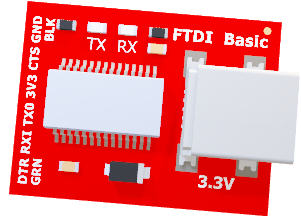 FTDI FT232RL
Base Station Breakdown
LoRa RFM95W
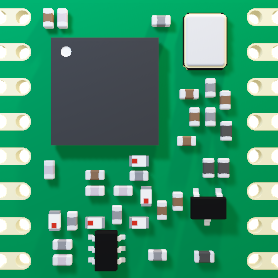 ATMEGA 328P
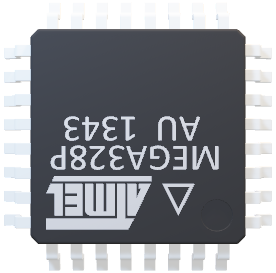 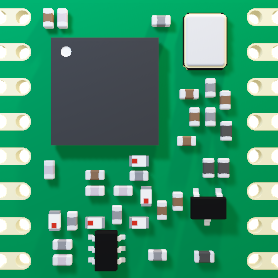 LoRa RFM95W
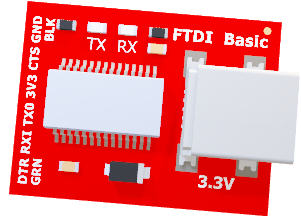 FTDI FT232RL
Base Station Breakdown
ATMEGA 328P
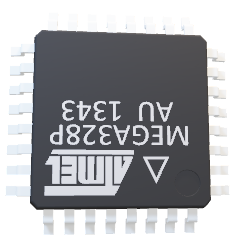 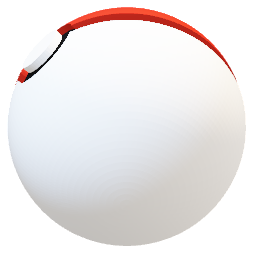 Pokéball Breakdown
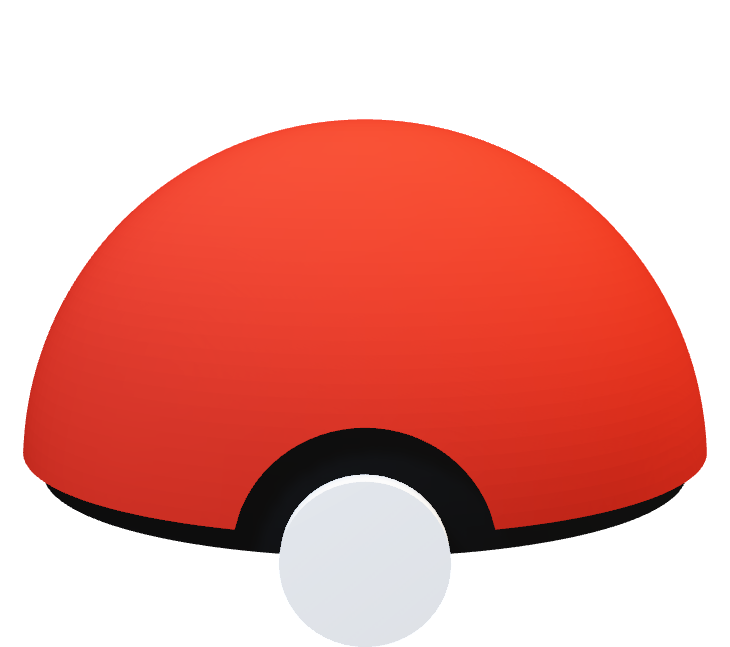 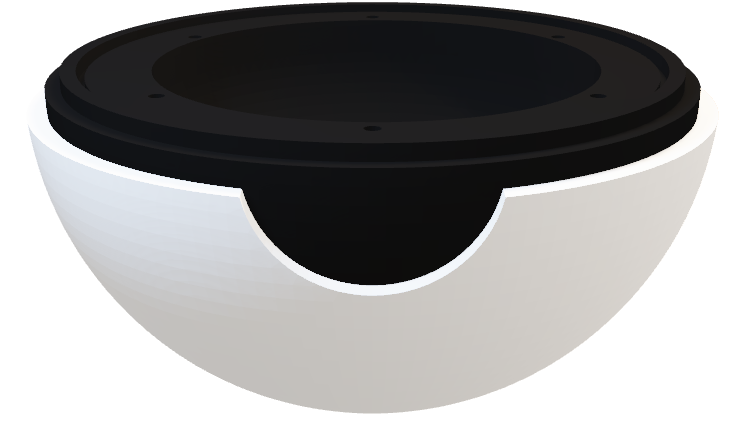 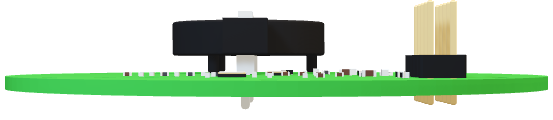 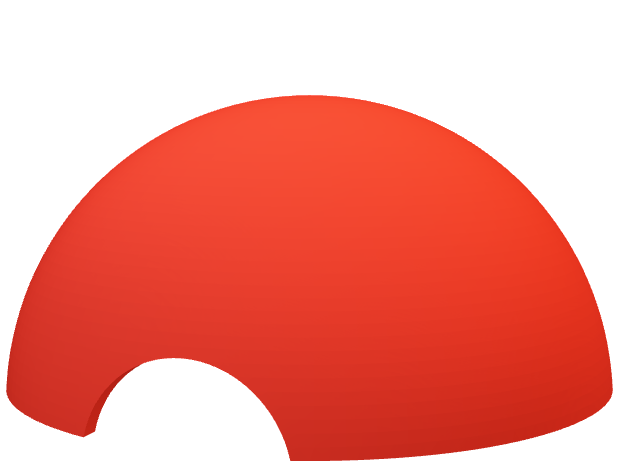 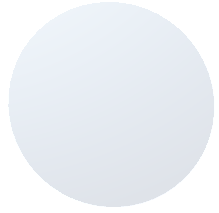 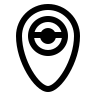 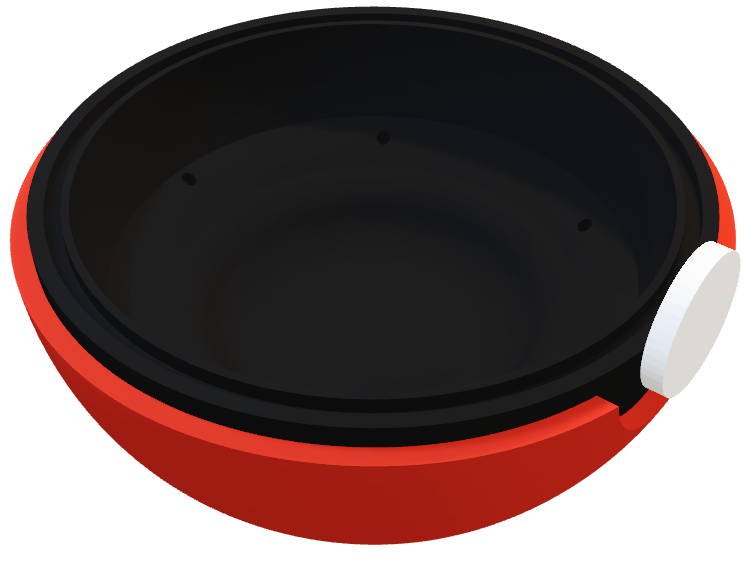 Pokéball Breakdown
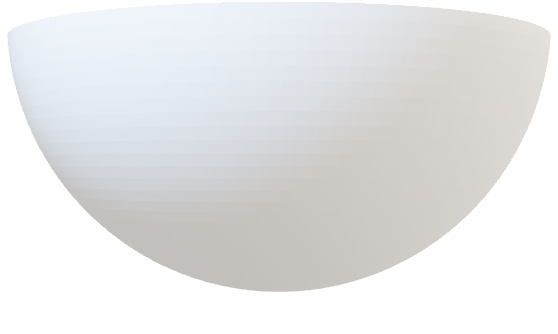 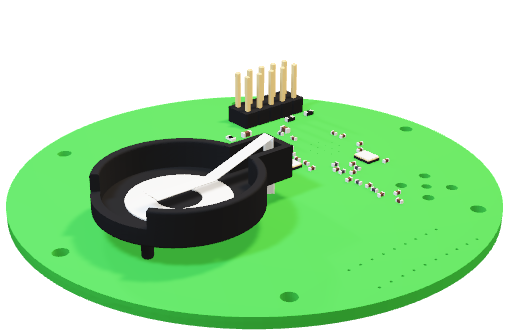 Lower Shell Assembly
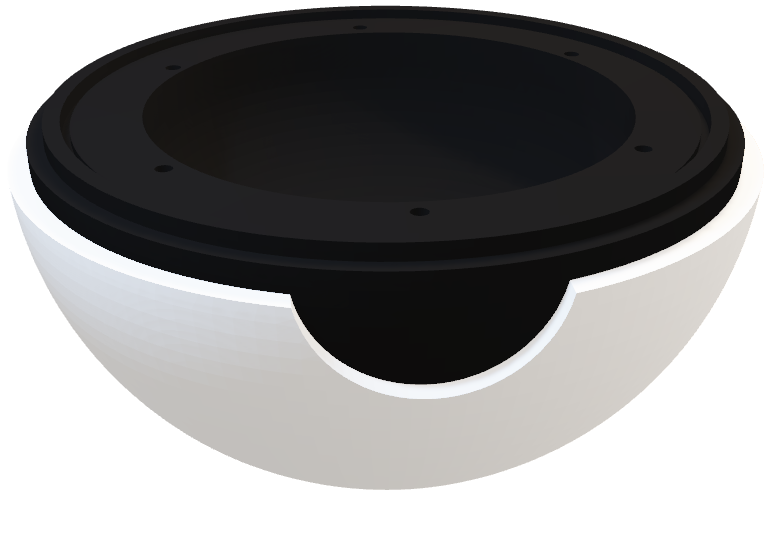 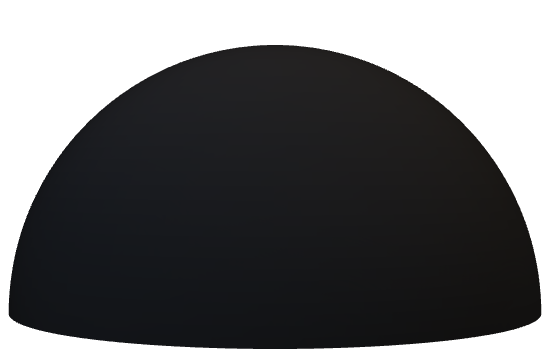 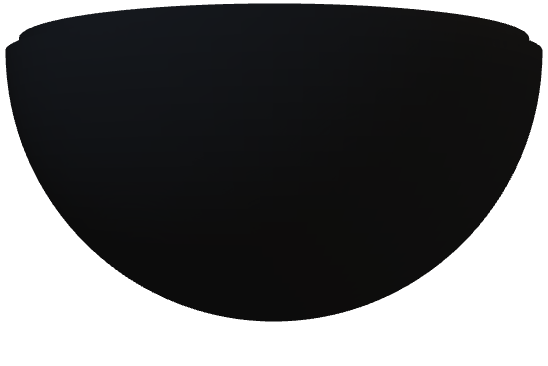 Upper Shell Assembly
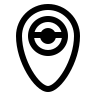 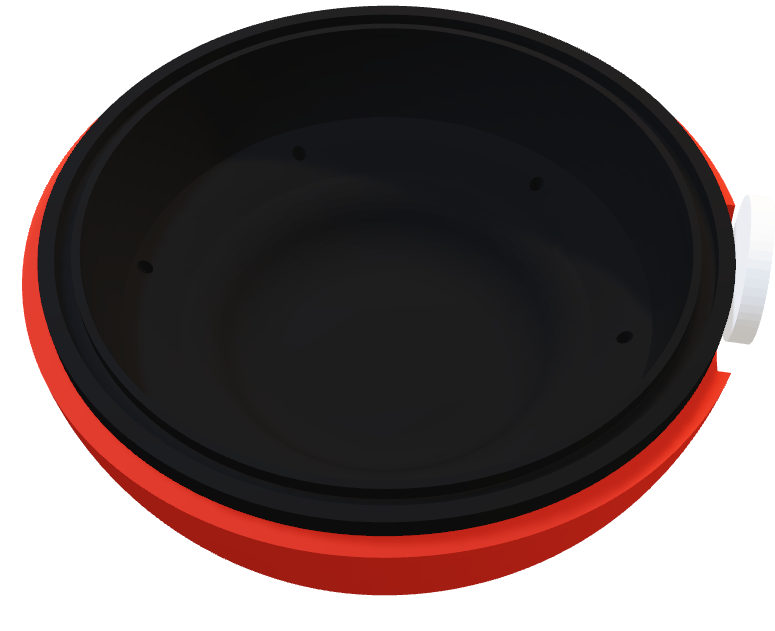 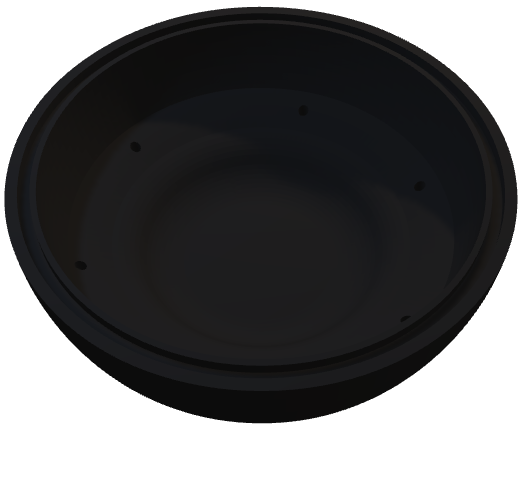 Pokéball Breakdown
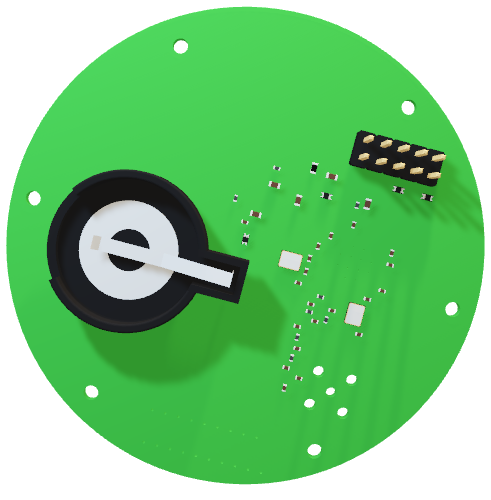 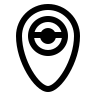 Upper Exterior
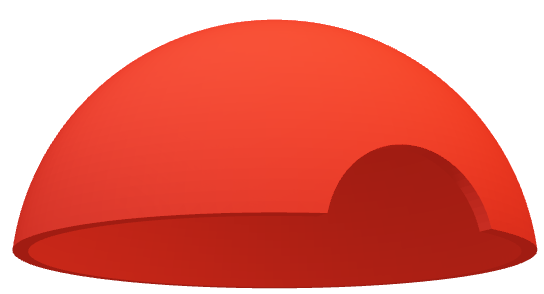 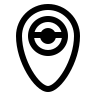 Upper Interior
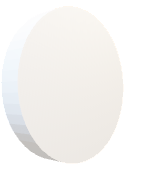 Push 
Button
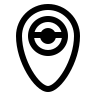 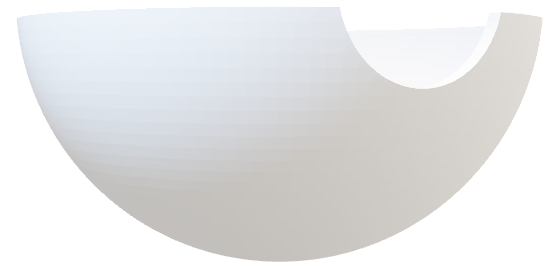 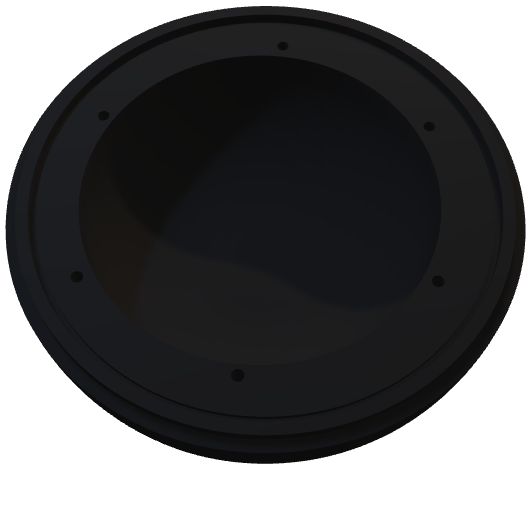 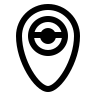 Lower Interior
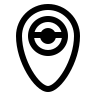 Lower Exterior
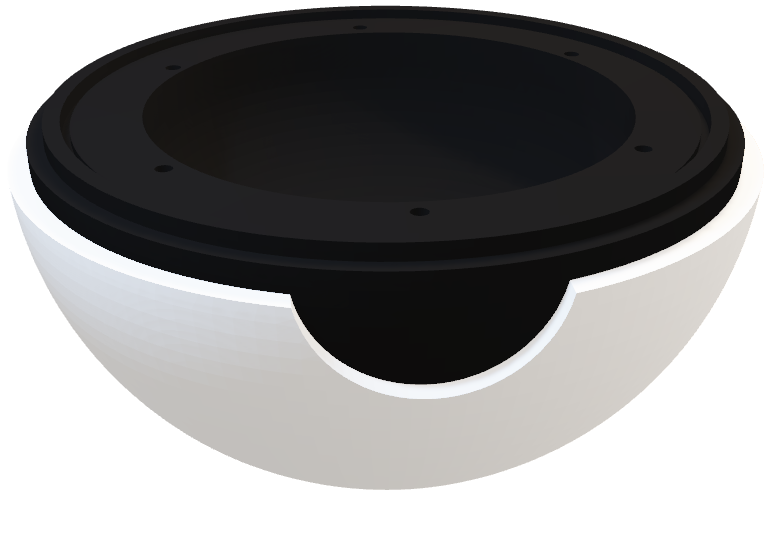 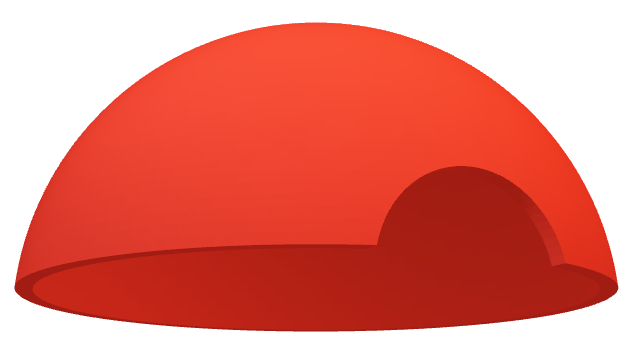 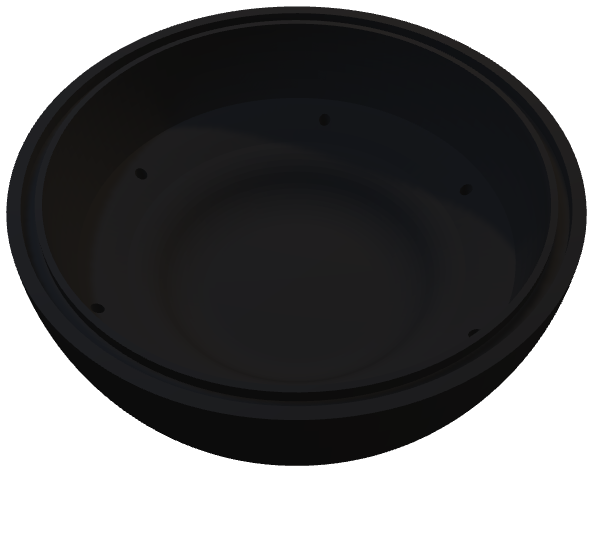 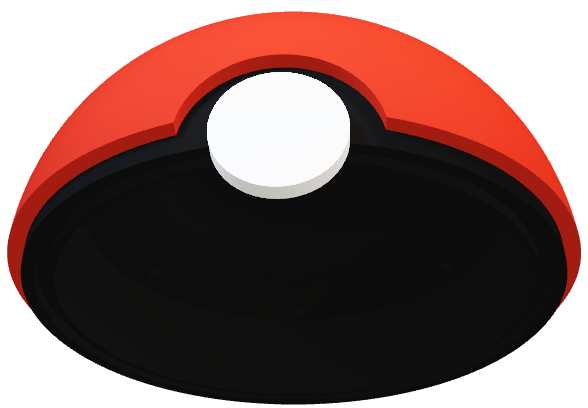 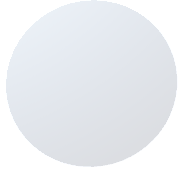 Pokéball Breakdown
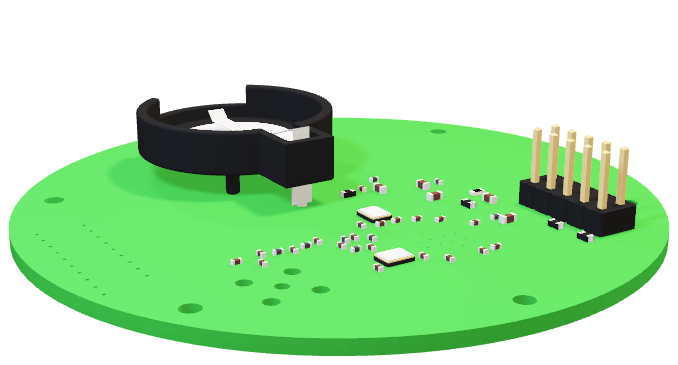 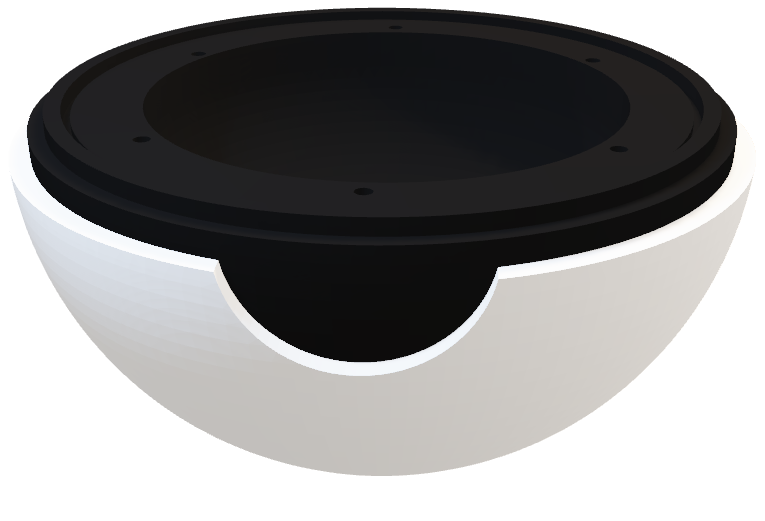 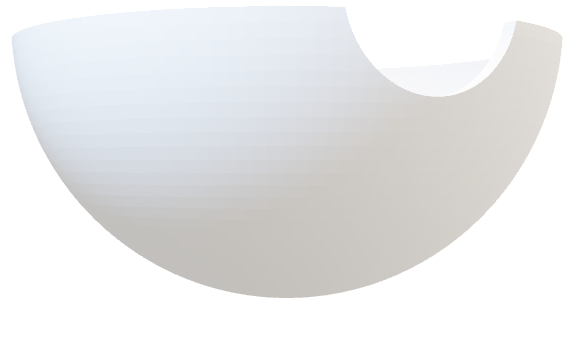 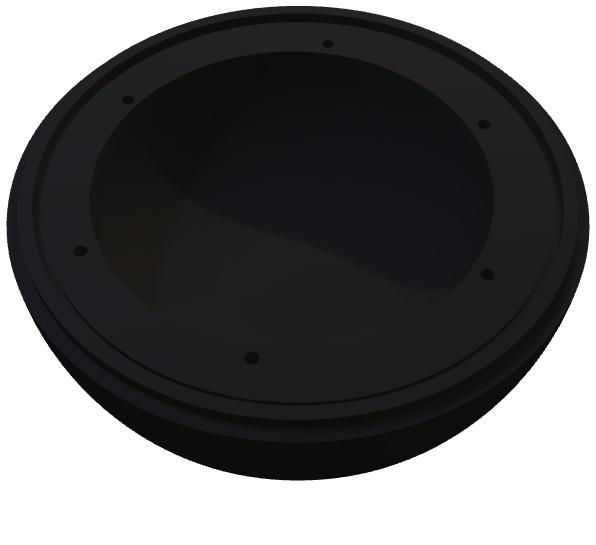 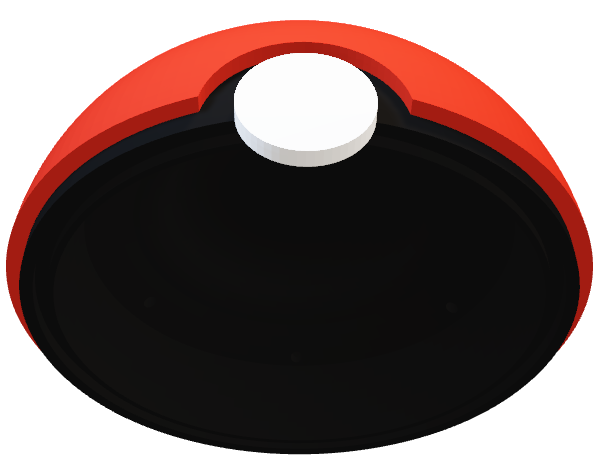 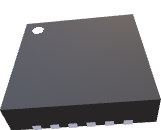 Pokéball PCB Breakdown
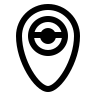 Mounting Holes
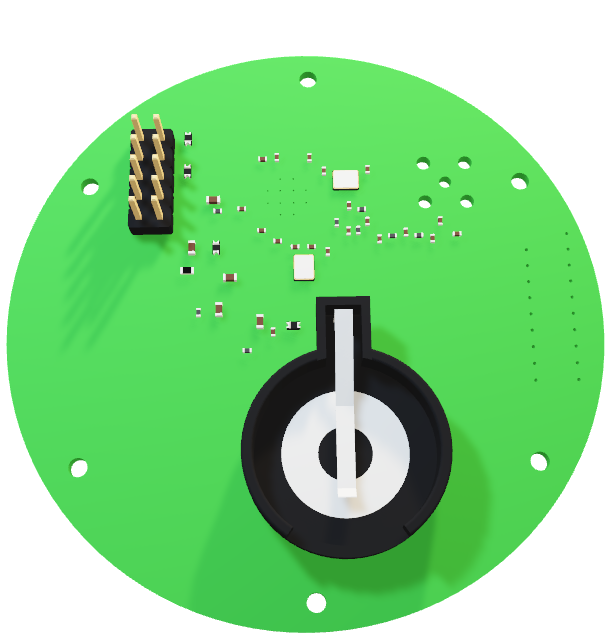 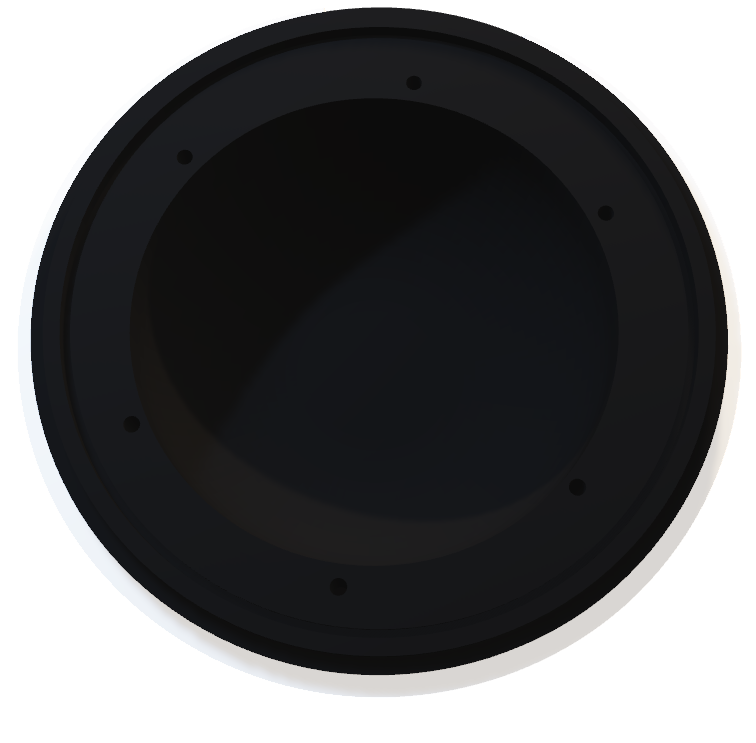 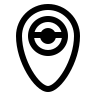 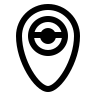 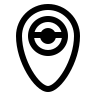 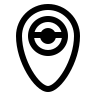 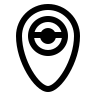 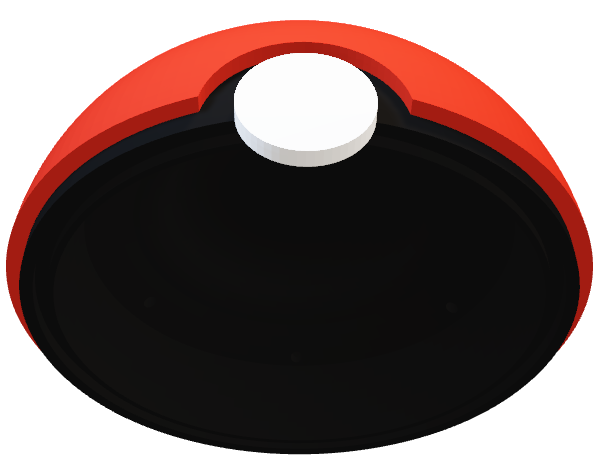 Pokéball PCB Breakdown
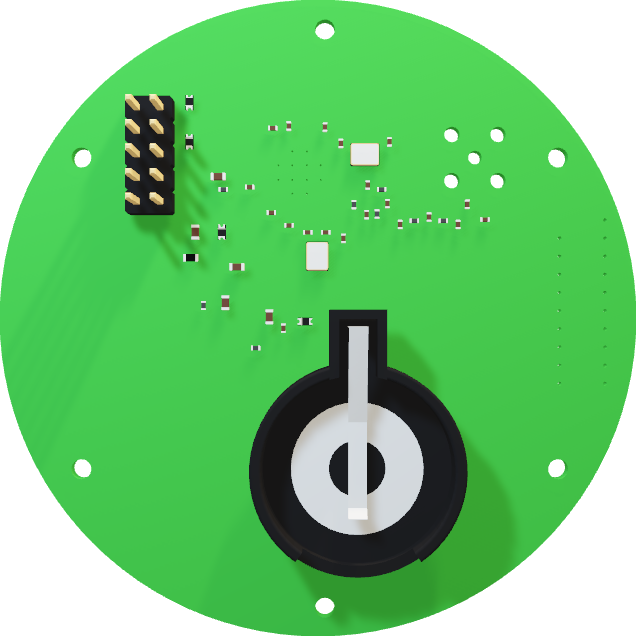 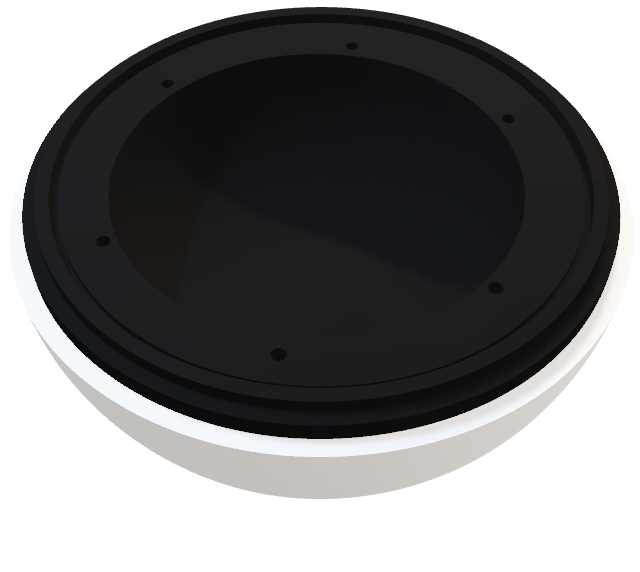 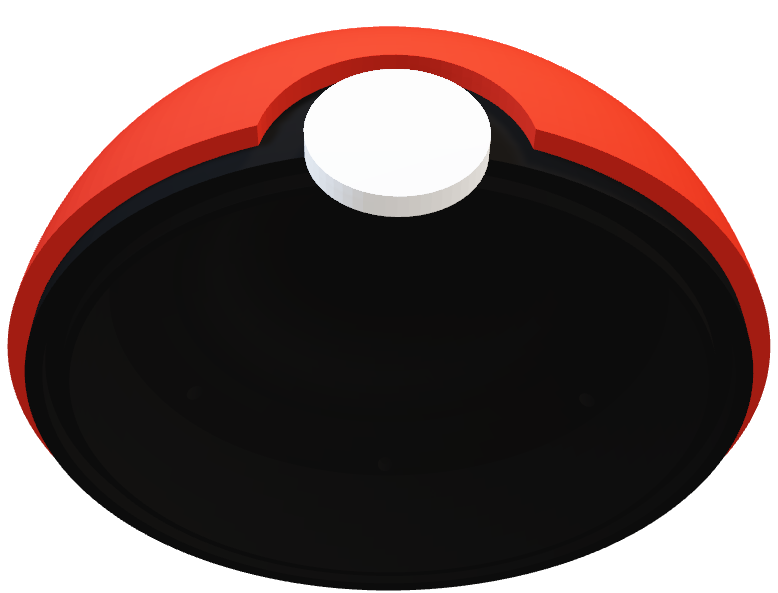 Pokéball PCB Breakdown
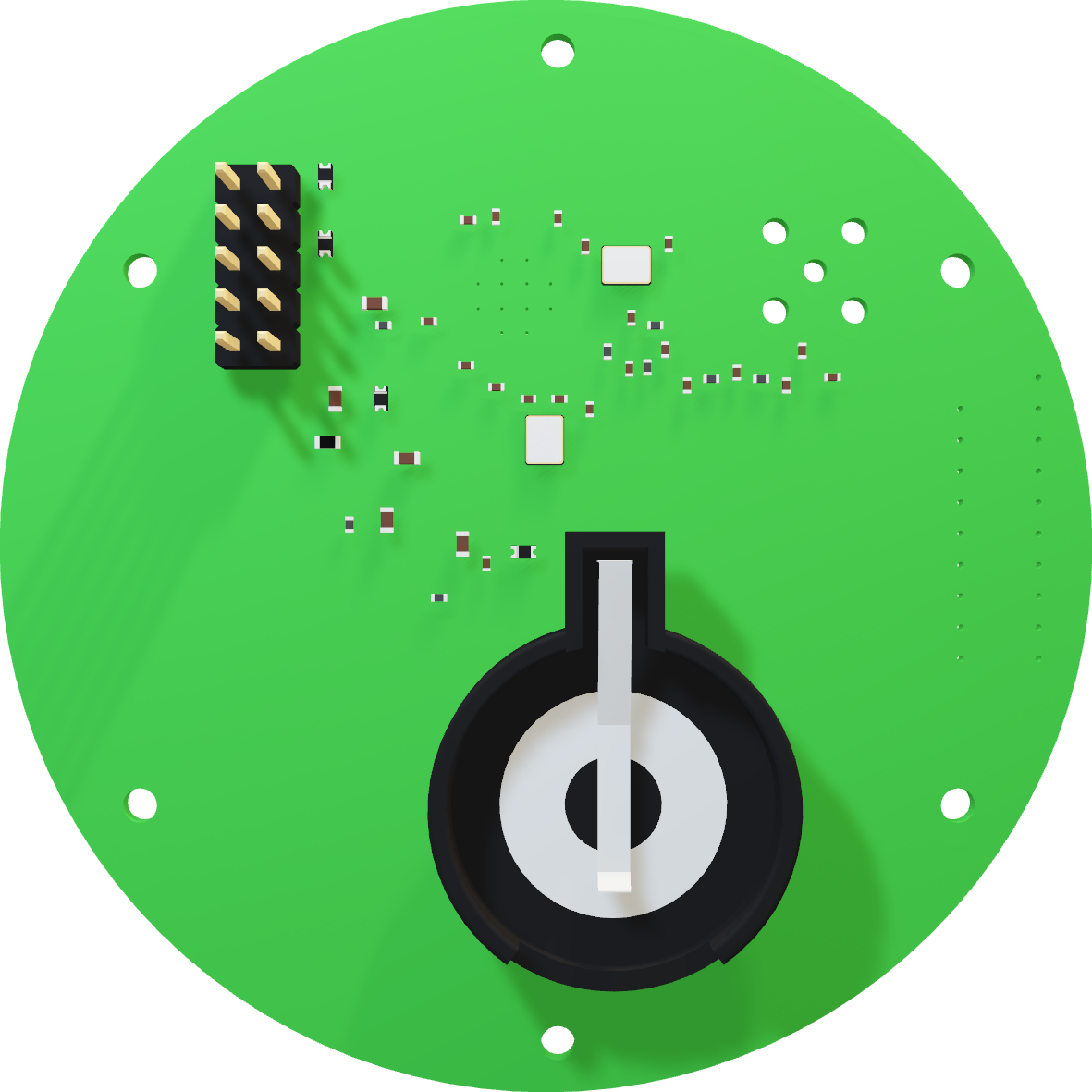 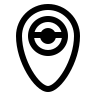 Power & Regulation
Why CC1310?
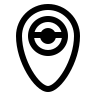 JTAG Pin Headers & Debugging
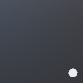 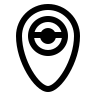 Reset Switch
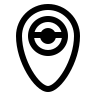 24MHz Crystal Oscillator
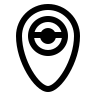 32KHz Crystal Oscillator
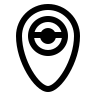 CC1310 Microcontroller
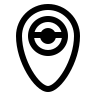 Radio Frequency Impedance Matching & Balun
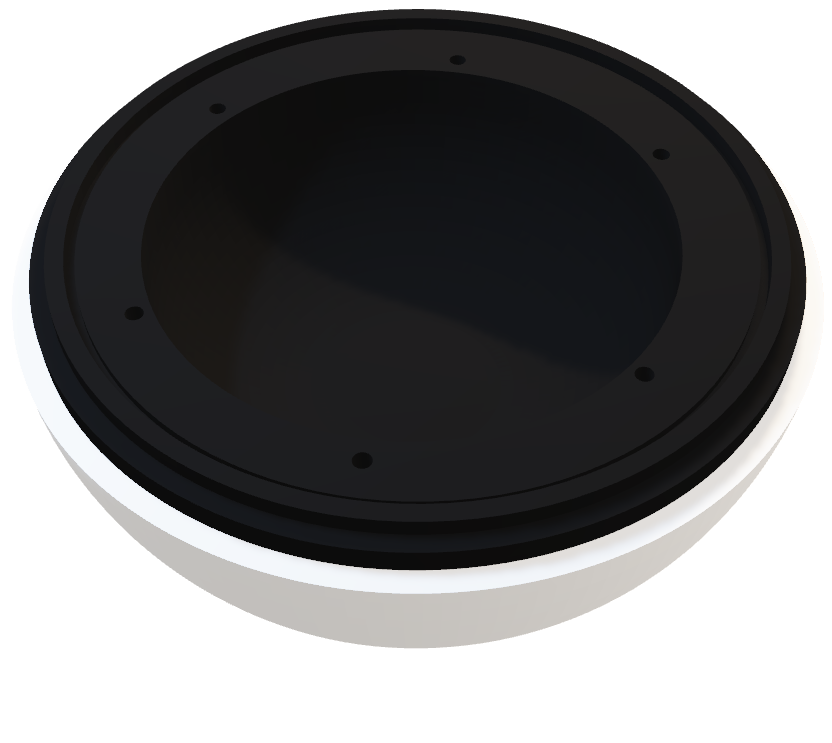 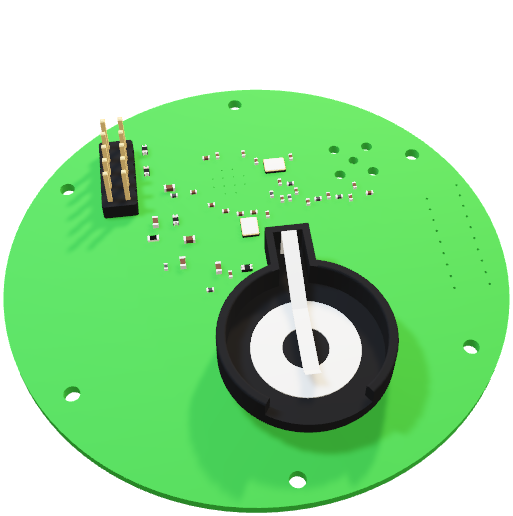 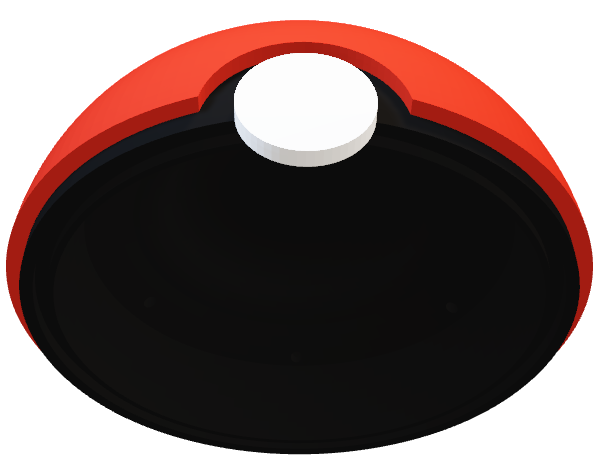 Pokéball PCB Breakdown
Why CC1310?
Availability
3-day lead times
Embedded Modules:
Robust RF Core with a -110dBm sensitivity
Ultra Low Power
2.5mA in Active-Mode MCU at 48MHz
Operating Supply Voltage range of 1.8-3.8V
Longevity
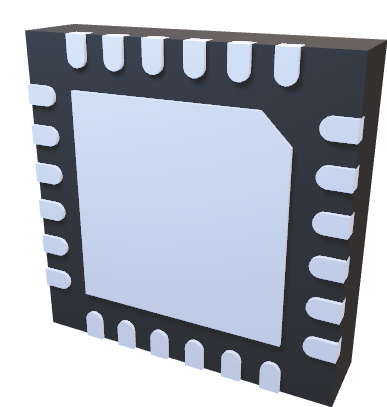 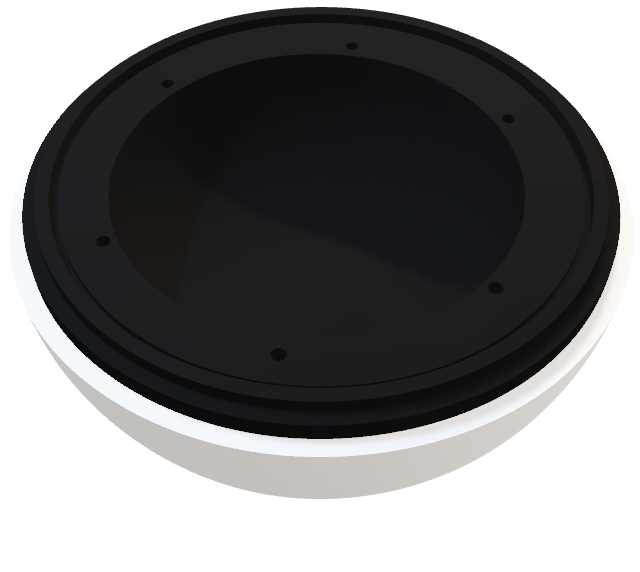 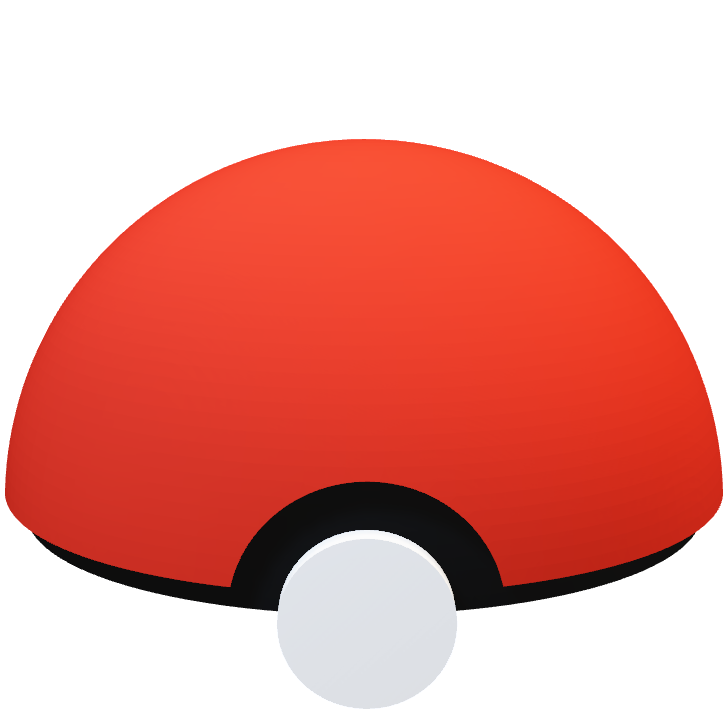 Pokéball Breakdown
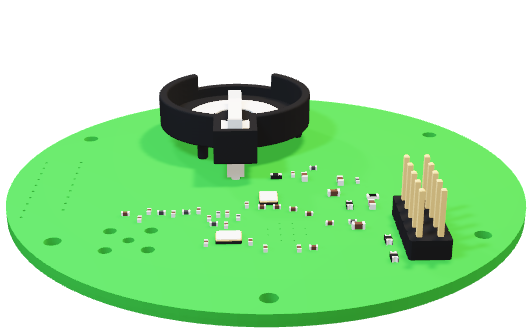 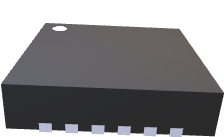 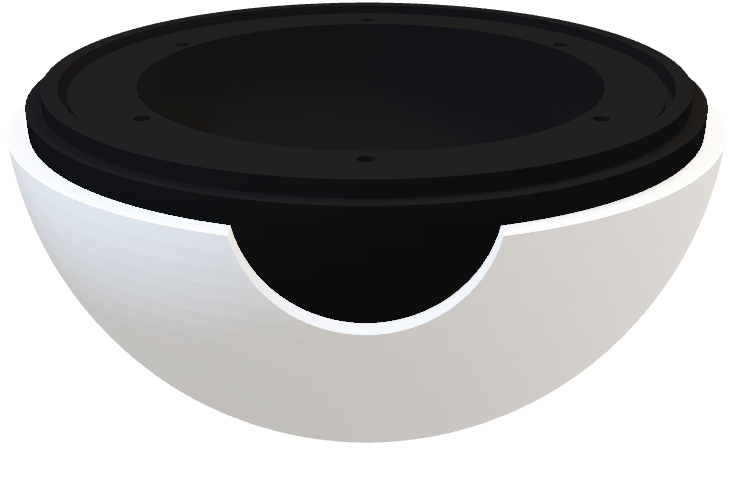 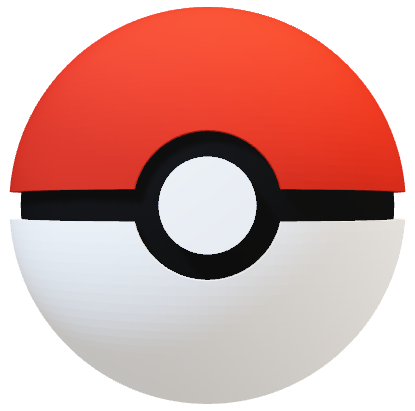 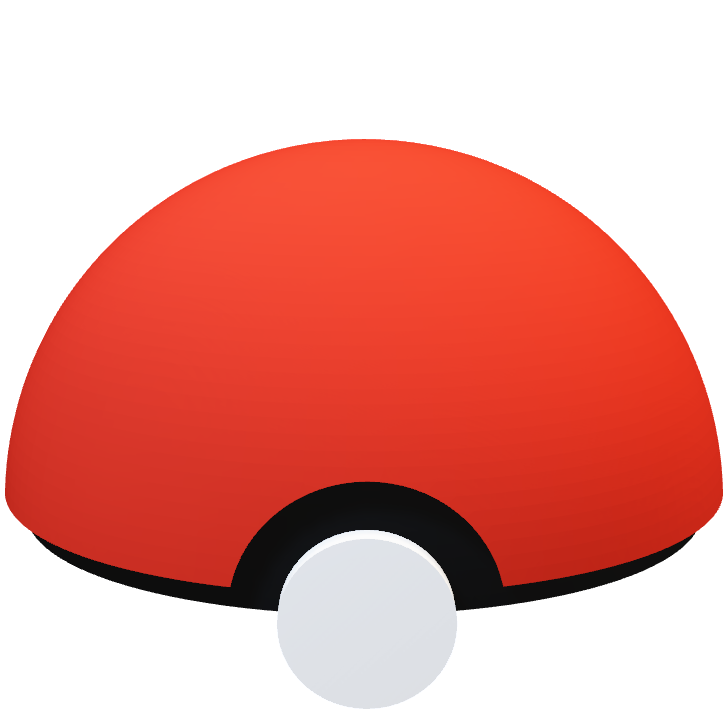 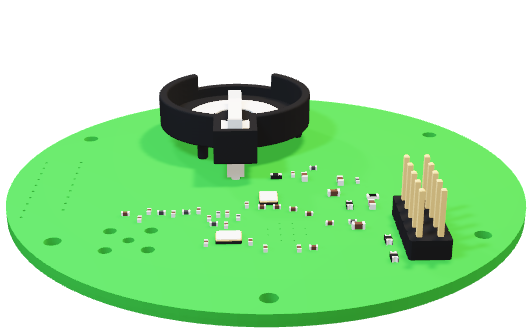 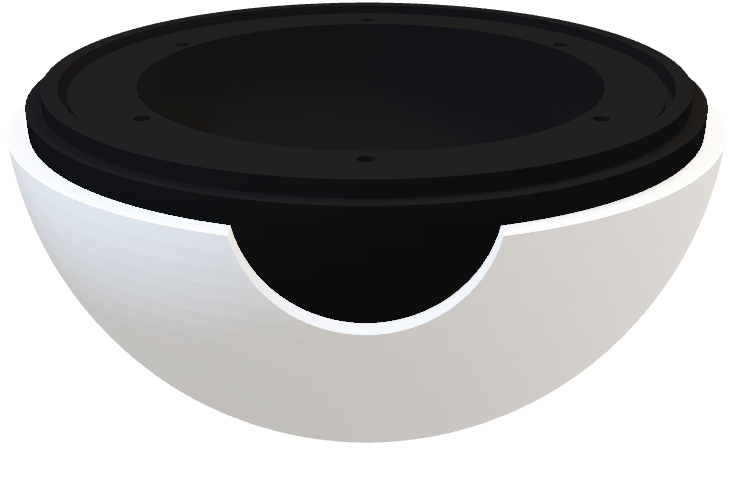 Software Overview
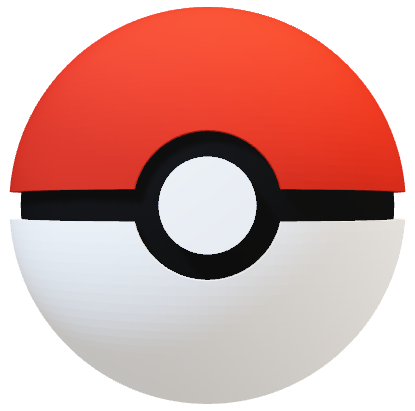 M
P
L
A
Software Stack
M
P
L
A
Software Stack
A
M
L
P
A
C
H
E
Y
S
Q
L
I
N
U
X
P
H
P
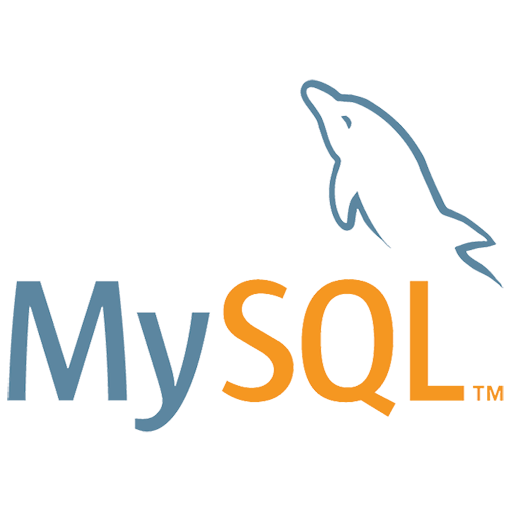 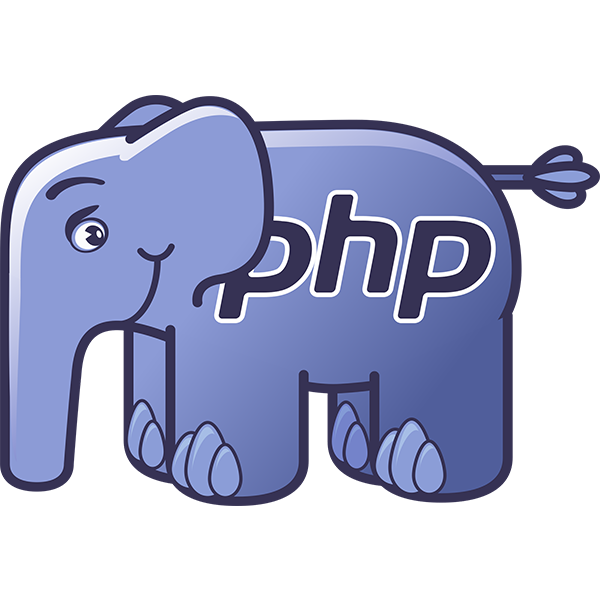 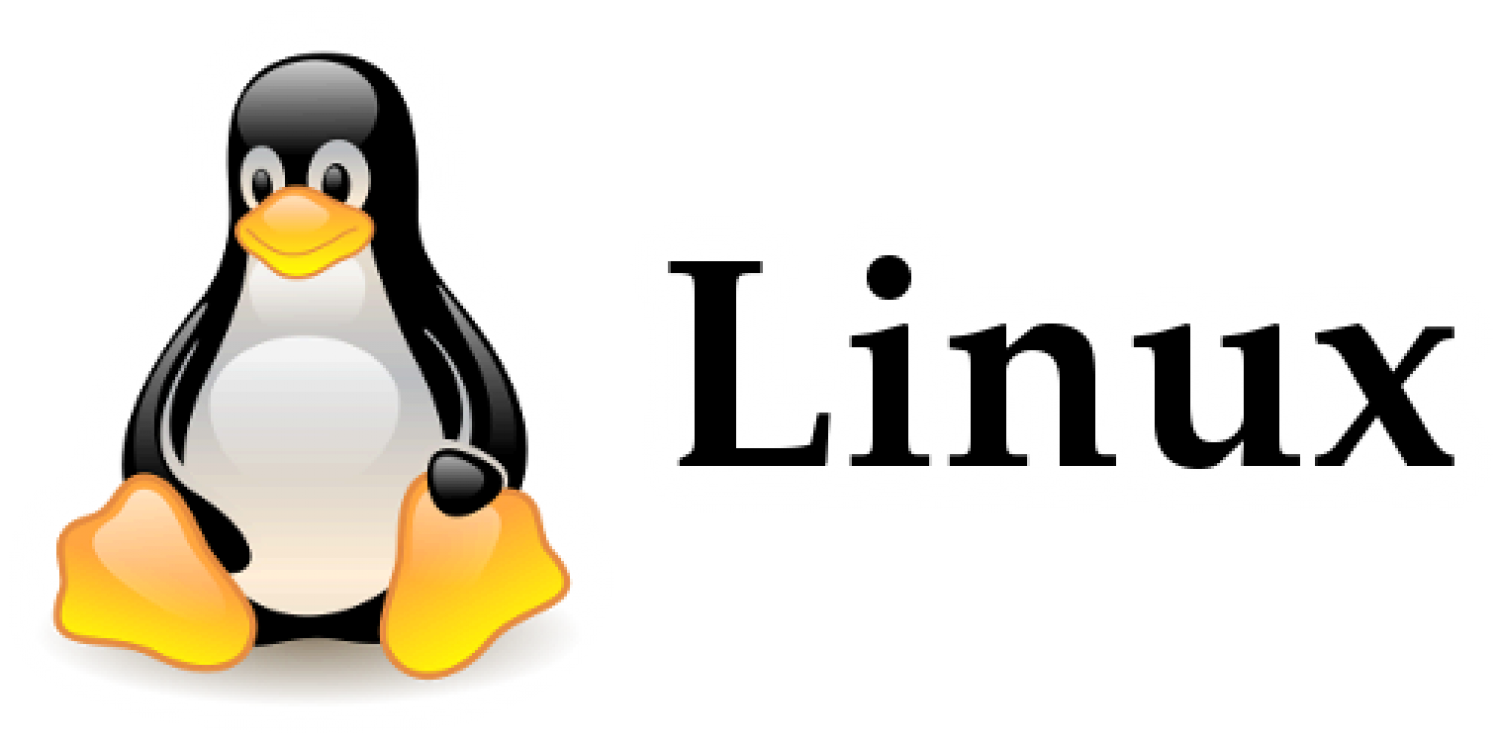 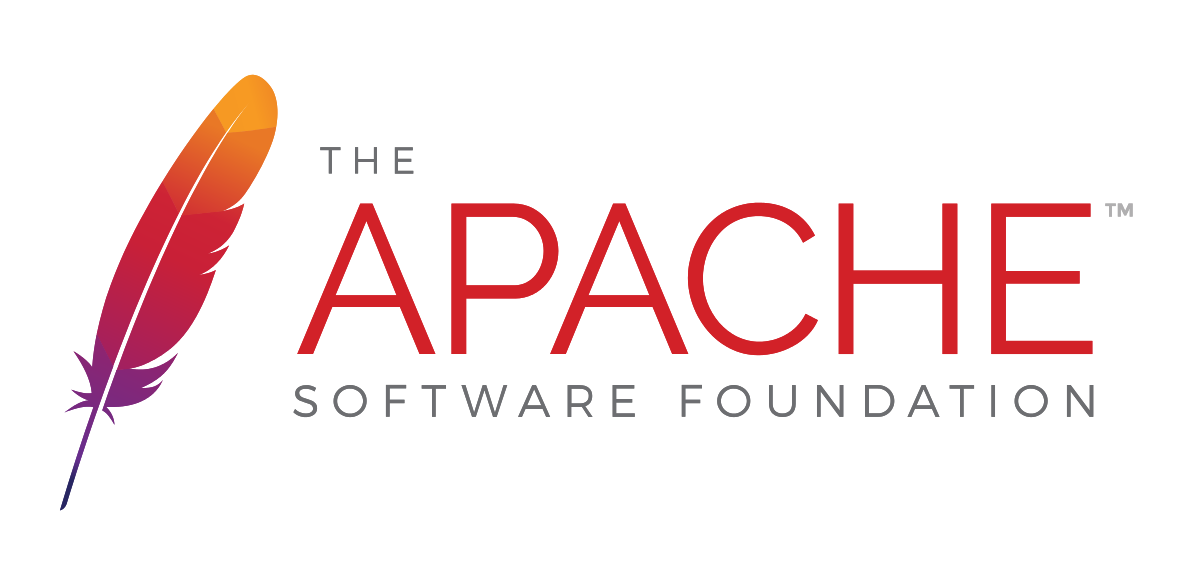 Software Stack
A
M
L
P
A
C
H
E
Y
S
Q
L
I
N
U
X
P
H
P
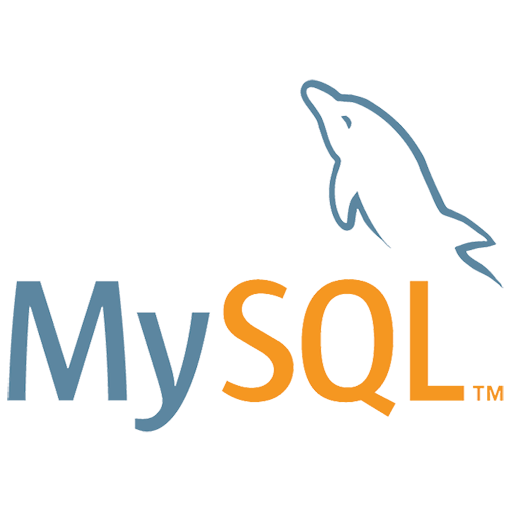 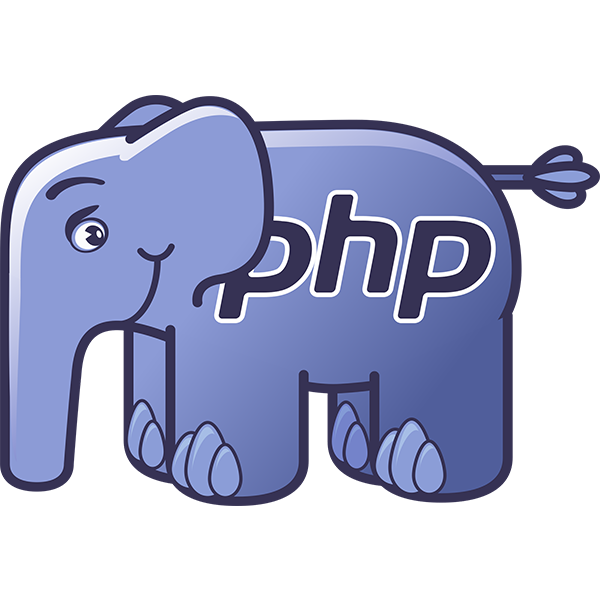 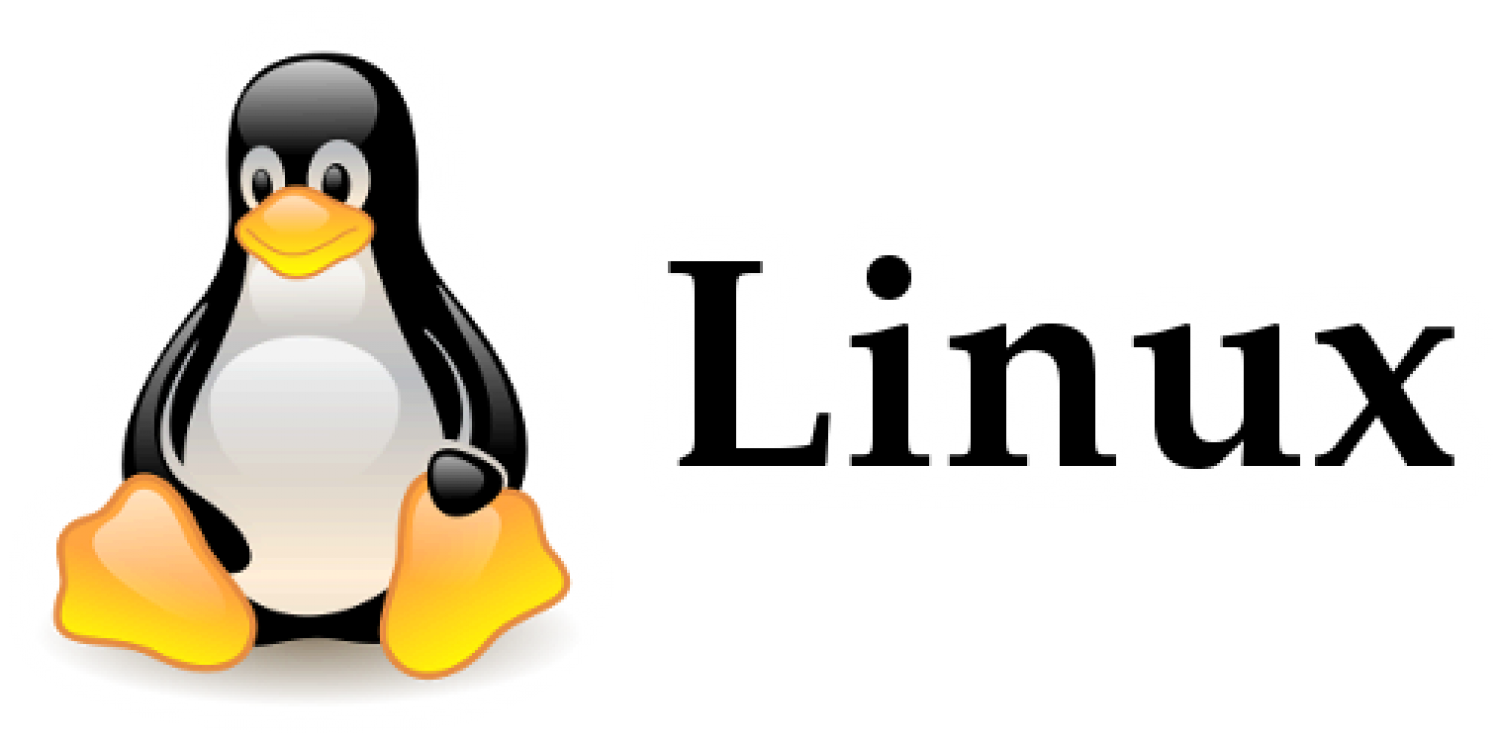 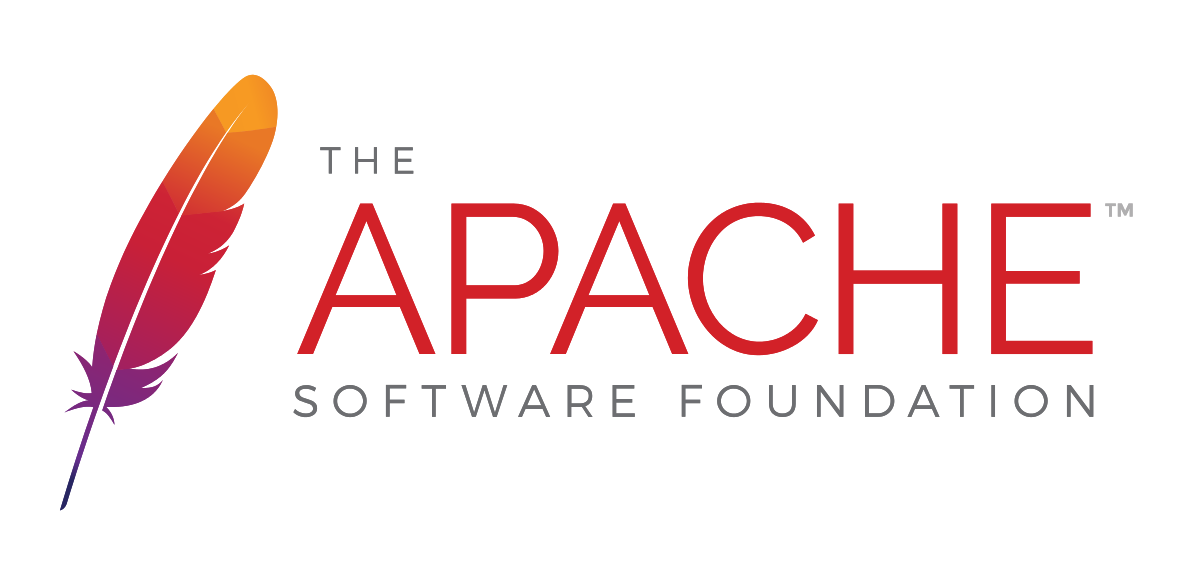 Software Stack
M
P
L
A
Reliable
Fast
Secure
Highly Scalable
Low Maintenance
Multi-Language Support
Limited OS Support
M
P
L
A
Software Stack
PHP
JAVASCRIPT
C
JAVA
Object-Oriented Programming Language
Procedural Programming Language
Easier database interaction
Easier interaction with front end
No support for MCU programming
Compatible with LAMP stack
Useful for MCU programming
Most compatible with MEAN stack
MySQL Database
USERS
F. Name
Date Last Logged In
Date Created
L. Name
Login
ID *PK
Password
2022-11-21
10:04:25
2022-11-08
02:29:20
1
Kalindi
Desai
apricorn
Group15
MySQL Database
Pokéballs
PokémonScore *FK
PokémonID *FK
isEmpty
uID *FK
PokéballScore
ID *PK
0
1
NULL
NULL
true
10001
75
10002
false
320
2
100
MySQL Database
Pokémon
ID
WEAKNESS
NAME
M1
RESISTANCE
M2
M4
TYPE
M3
SCORE
Vine Whip
Water, Electric
Poison Powder
Synth-esis
Water, Electric
Solar Beam
Grass, Poison
1
Bulb.
318
Water Pulse
Water Gun
Rain Dance
Hydro Pump
Squirtle.
Fire, Water
Fire, Water
2
Water
314
Pidgey.
Grass, Bug
Grass, Bug
Tail
Winds
Hurric-ane
Normal Flying
Twister
6
Gust
251
Dual Chop
Focus Energy
Dyn. Punch
Machop
Cross Chop
Bug, Rock
Bug, Rock
27
305
Fighting
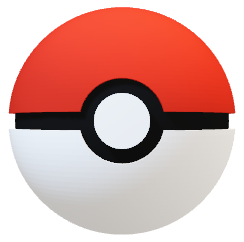 Administrative Content
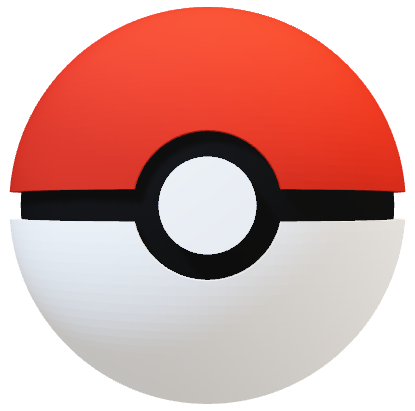 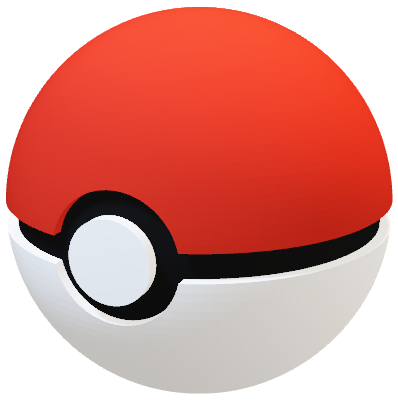 Project Milestones
Planned
Actual
9/25 - Web App Draft
9/26 - Receive PCB
9/28 - PCB Debugging
10/10 – Initial Pokéball Print
10/27 - Complete First Assembly
11/2 - Testing & Debugging
11/10 - Final Testing
11/21 - Final Documentation
11/23 - Final Demonstration
9/25 - Web App Draft
9/29 - Receive PCB
9/30 - PCB Debugging
10/10 – Initial Pokéball Print
10/31 - Complete First Assembly
11/2 - Testing & Debugging
11/10 - Final Testing
11/21 - Final Documentation
11/23 - Final Demonstration
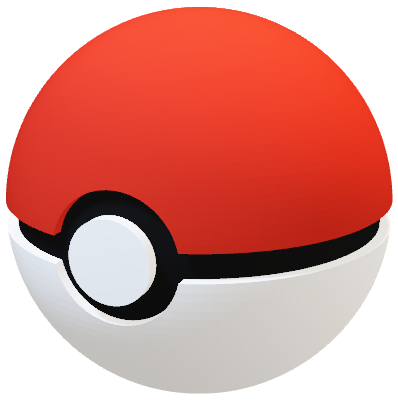 Project Milestones
Planned
Actual
9/25 - Web App Draft
9/26 - Receive PCB
9/28 - PCB Debugging
10/10 – Initial Pokéball Print
10/27 - Complete First Assembly
11/2 - Testing & Debugging
11/10 - Final Testing
11/21 - Final Documentation
11/23 - Final Demonstration
9/25 - Web App Draft
9/29 - Receive PCB
9/30 - PCB Debugging
10/10 – Initial Pokéball Print
10/31 - Complete First Assembly
11/2 - Testing & Debugging
11/10 - Final Testing
11/21 - Final Documentation
11/23 - Final Demonstration
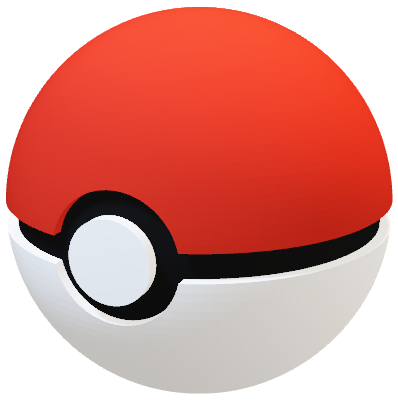 Project Milestones
Planned
Actual
9/25 - Web App Draft
9/26 - Receive PCB
9/28 - PCB Debugging
10/10 – Initial Pokéball Print
10/27 - Complete First Assembly
11/2 - Testing & Debugging
11/10 - Final Testing
11/21 - Final Documentation
11/23 - Final Demonstration
9/25 - Web App Draft
9/29 - Receive PCB
9/30 - PCB Debugging
10/10 – Initial Pokéball Print
10/31 - Complete First Assembly
11/2 - Testing & Debugging
11/10 - Final Testing
11/21 - Final Documentation
11/23 - Final Demonstration
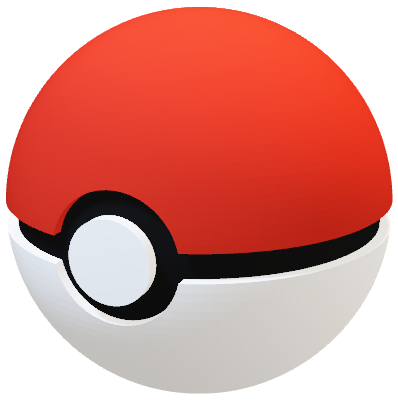 Project Milestones
Planned
Actual
9/25 - Web App Draft
9/26 - Receive PCB
9/28 - PCB Debugging
10/10 – Initial Pokéball Print
10/27 - Complete First Assembly
11/2 - Testing & Debugging
11/10 - Final Testing
11/21 - Final Documentation
11/23 - Final Demonstration
9/25 - Web App Draft
9/29 - Receive PCB
9/30 - PCB Debugging
10/10 – Initial Pokéball Print
10/31 - Complete First Assembly
11/2 - Testing & Debugging
11/10 - Final Testing
11/21 - Final Documentation
11/23 - Final Demonstration
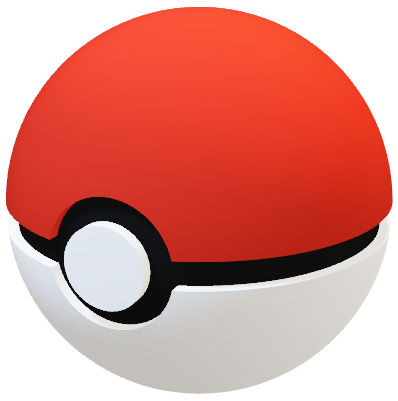 Project Budget
Planned
9/25 - Web App Draft
9/26 - Receive PCB
9/28 - PCB Debugging
10/10 – Initial Pokéball Print
10/27 - Complete First Assembly
11/2 - Testing & Debugging
11/10 - Final Testing
11/21 - Final Documentation
11/23 - Final Demonstration
COST
DESCRIPTION
ITEM
$93.18
PCB
5x PCBs and Components
3D Materials and Hardware
$65.00
Pokéball
Components & Casing
$36.78
Base Station
Ordered via GoDaddy
$2.99
Domain
$10.00
Purchased via Digital Ocean
25GB Server
TOTAL PROJECT COST: $207.97
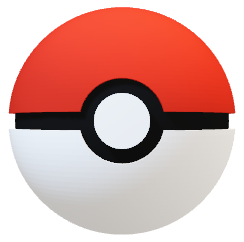 Testing & Results
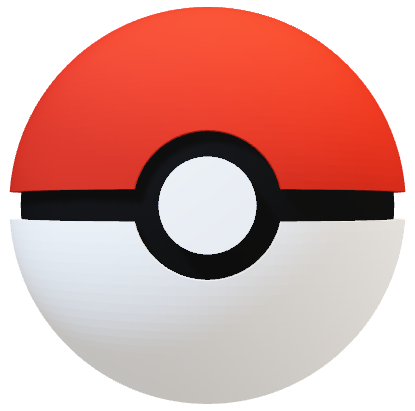 Hardware Testing
RESULT
TEST
Continuous Transmission at 14dBm
20x – 60s trials from 5m away between Pokéball and Base Station ranged from -50dBm to -40dBm
20x – 100 packet trials from 5m away between Pokéball and Base Station averaged a 2% packet loss
Packet Transmission
5m distance: -40dBm
8m distance: -60dBm
10m distance: -80dBm
Detection Range (peak)
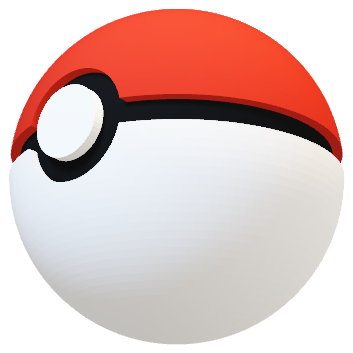 Software Testing
TRIALS
RESULT
NAME
3/21 - Trials returned an error, all other succeeded through all API endpoints
Credentials
21
3/28 – Returned error
2/28 – Did not update leaderboard
1/28 – Did no initialize proper battle
25/28 – Successful through all endpoints
Battle Sequence
28
5/30 – Did not update database
2/30 – Took over 3 minutes to connect
3/30 – Did not return results
Pokéball Connectivity
30
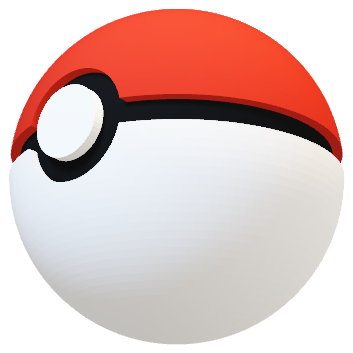 Challenges
Establishing a M.V.P.
Pure coding
Hardware assembly & component acquirement
Selling the idea
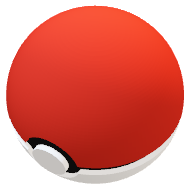 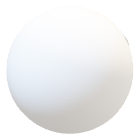 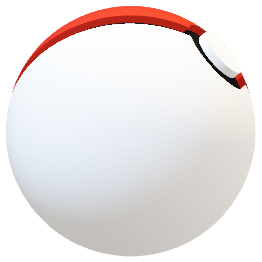 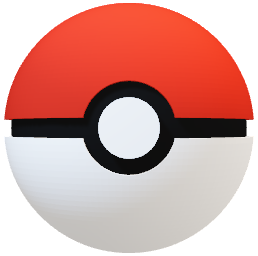 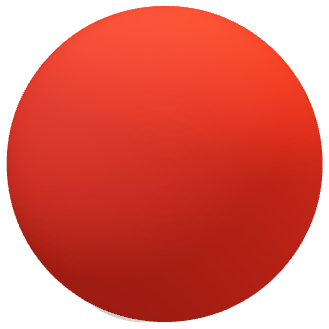 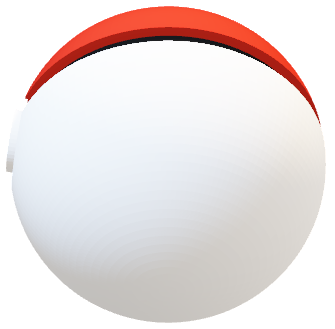 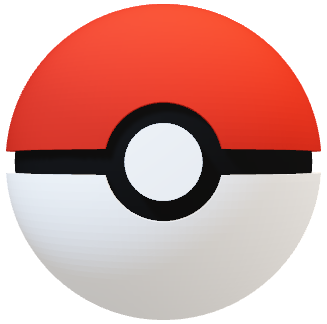 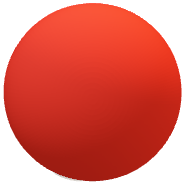 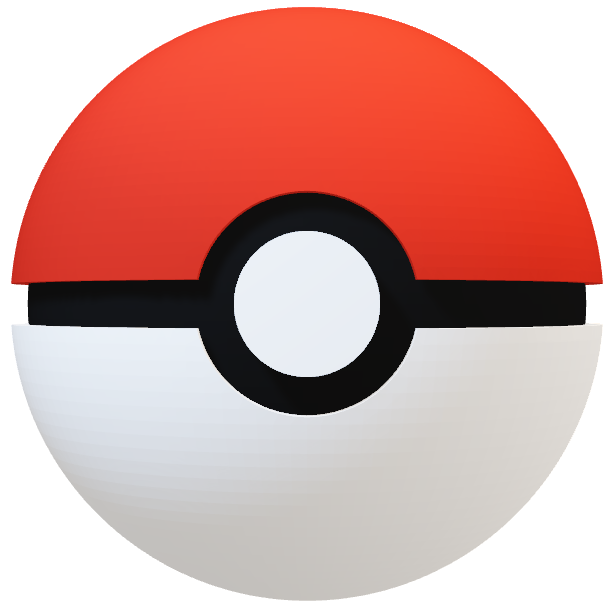 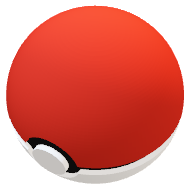 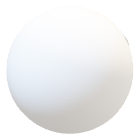 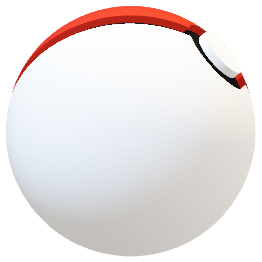 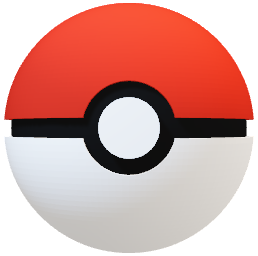 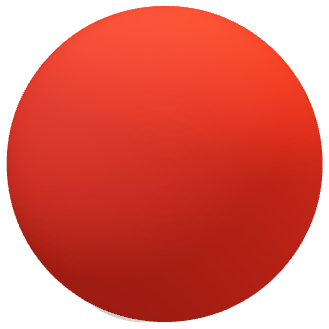 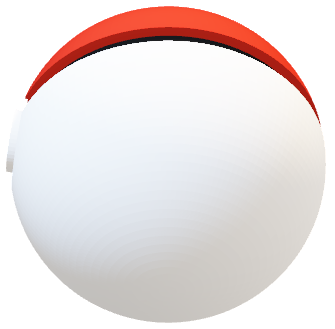 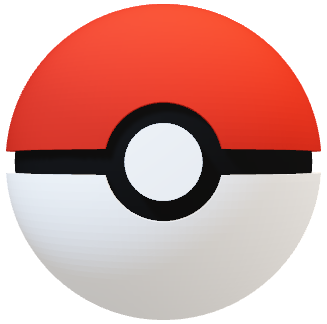 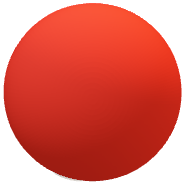 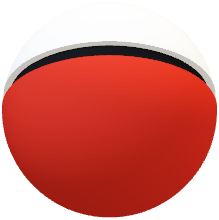